БЛОКАДА  ЛЕНИНГРАДА
Презентацию подготовила
Воспитатель первой категории
Оксана Николаевна Антонец
Санкт-Петербург
2022
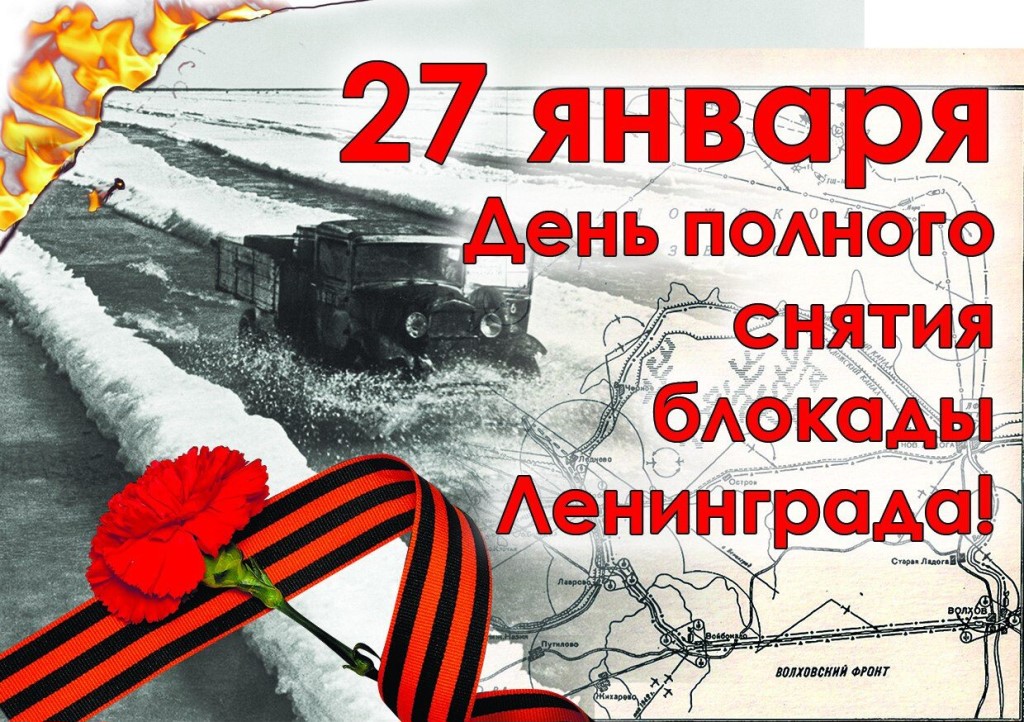 Вот так выглядит наш город сейчас
Карта Санкт-Петербурга(наше время)
Мирная жизнь  ЛЕНИНГРАДА  до войны
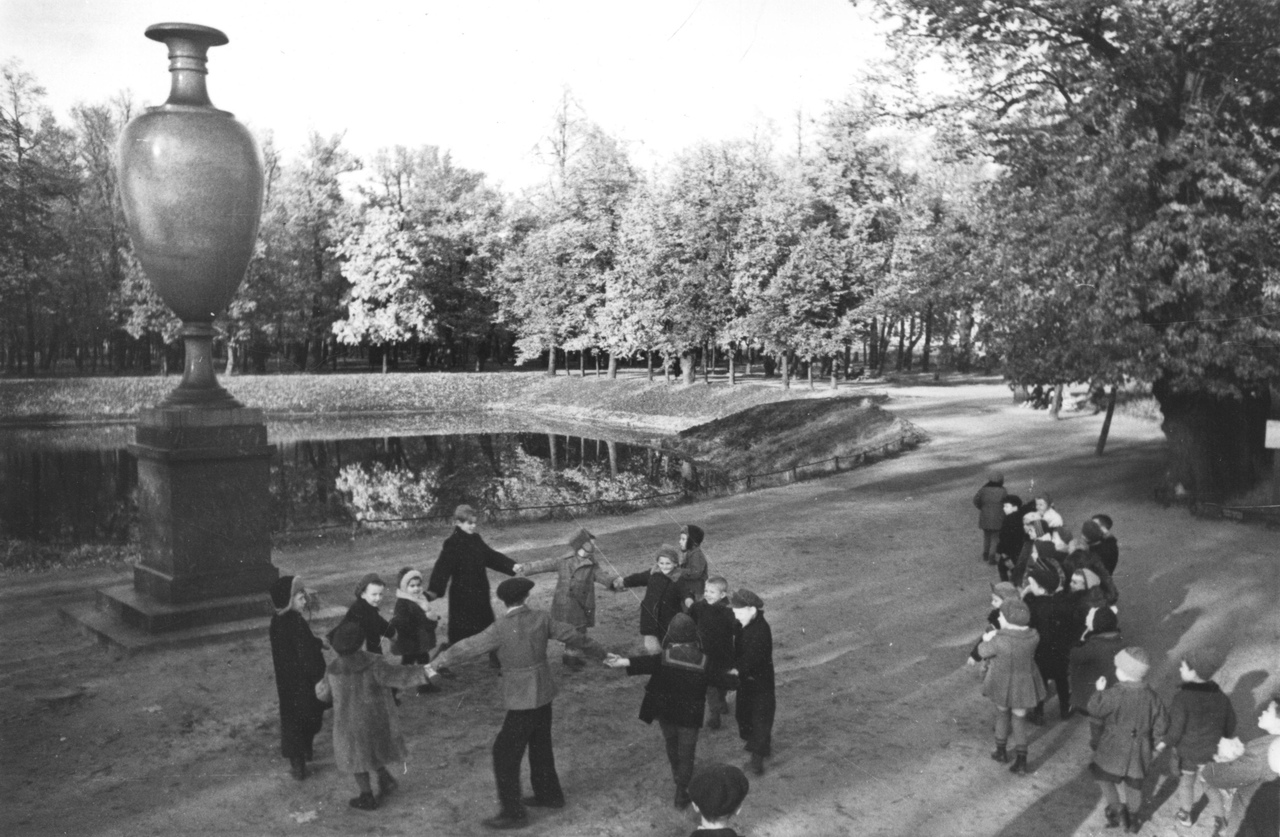 22 июня 1941 года началась Великая Отечественная война
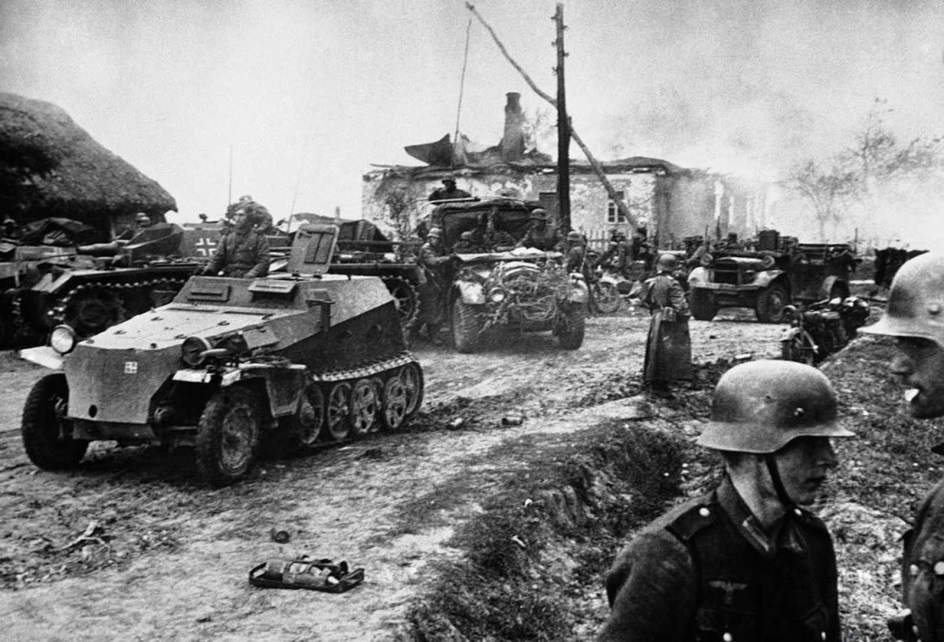 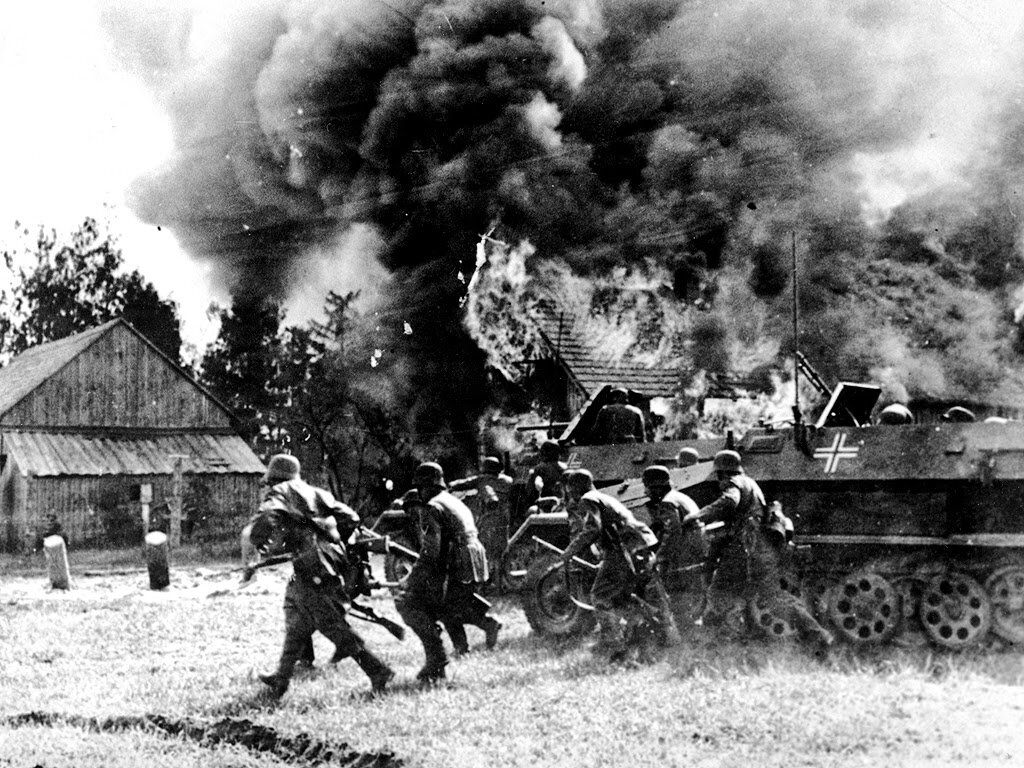 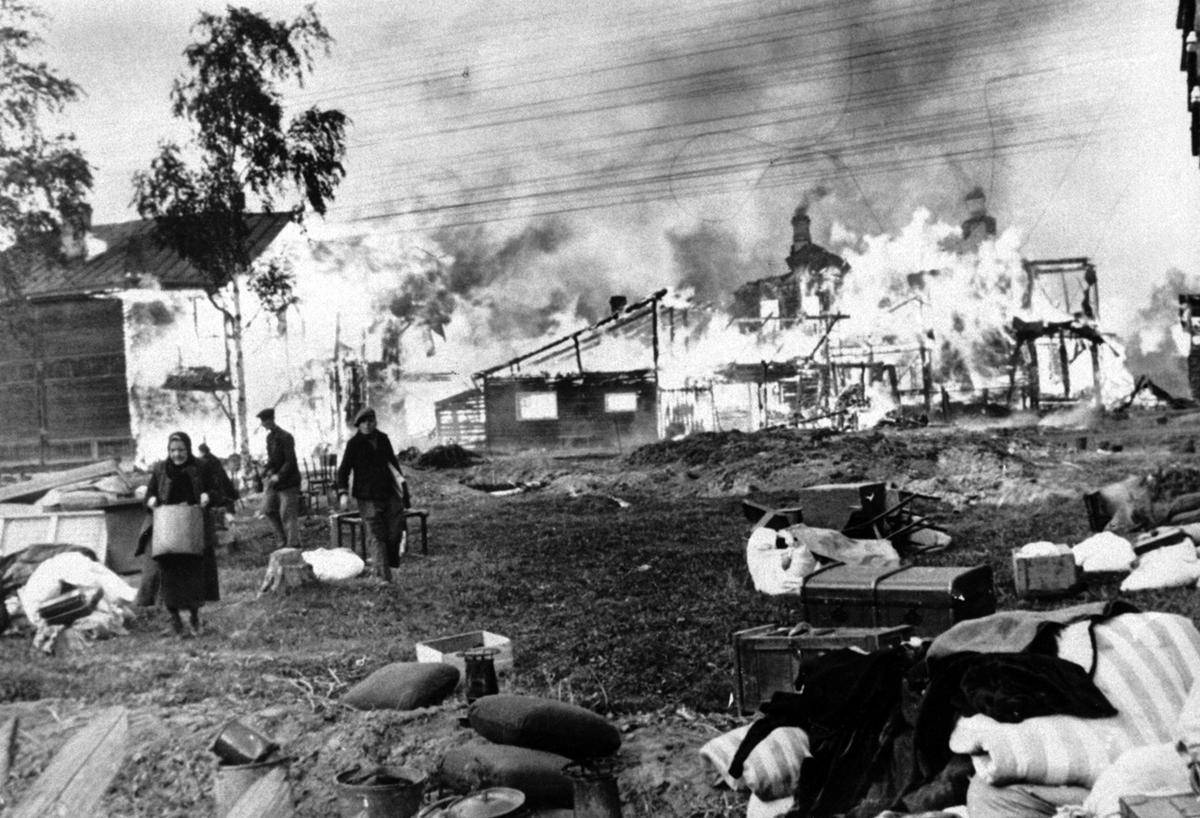 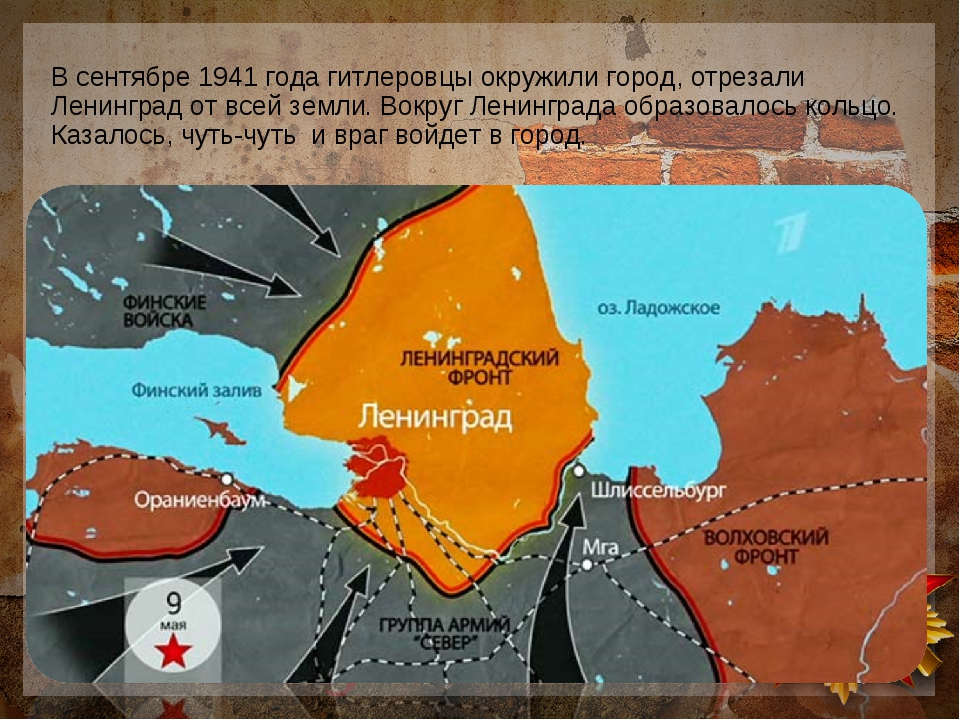 8 сентября 1941 по 27 января 1944блокада Ленинграда
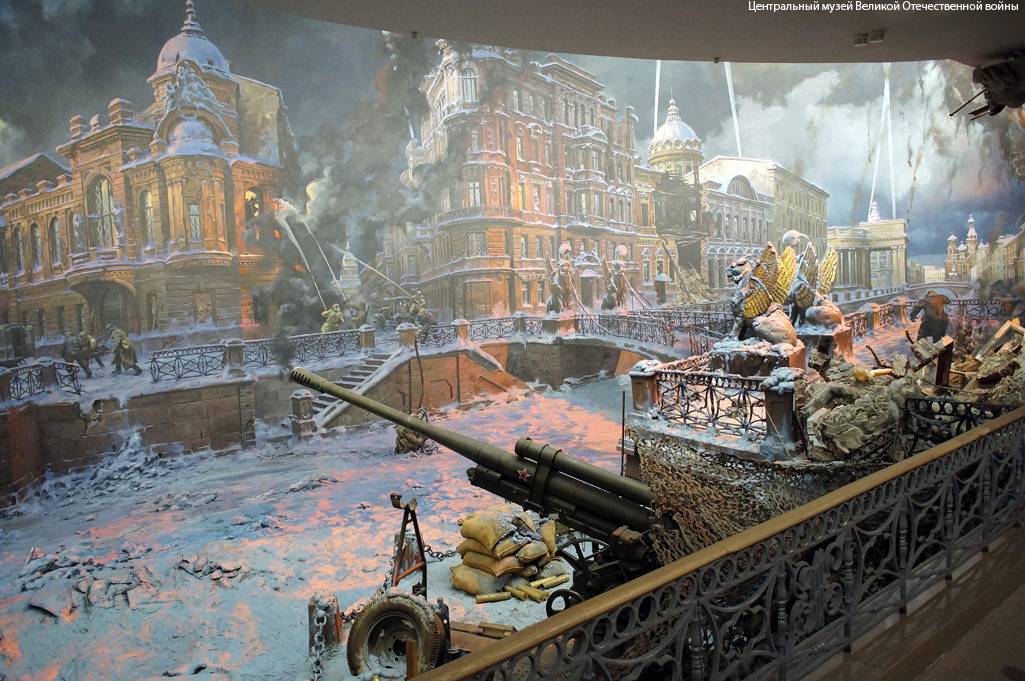 Бомбёжки Ленинграда
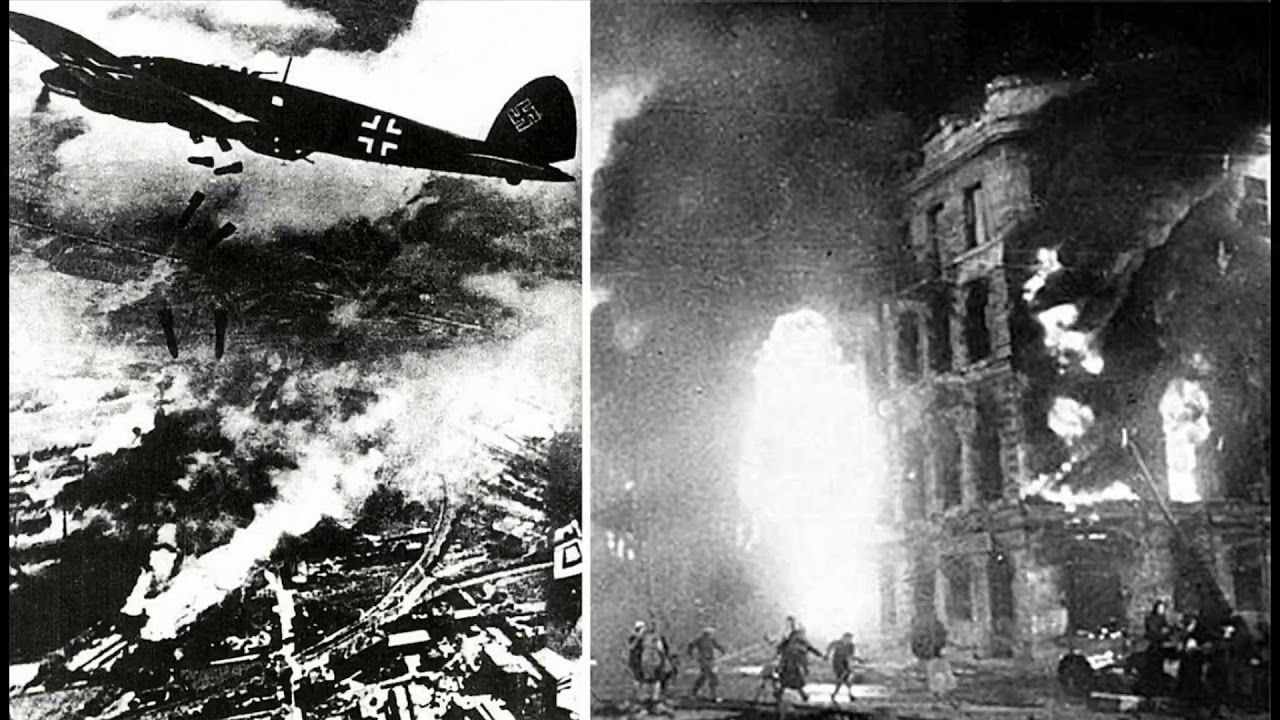 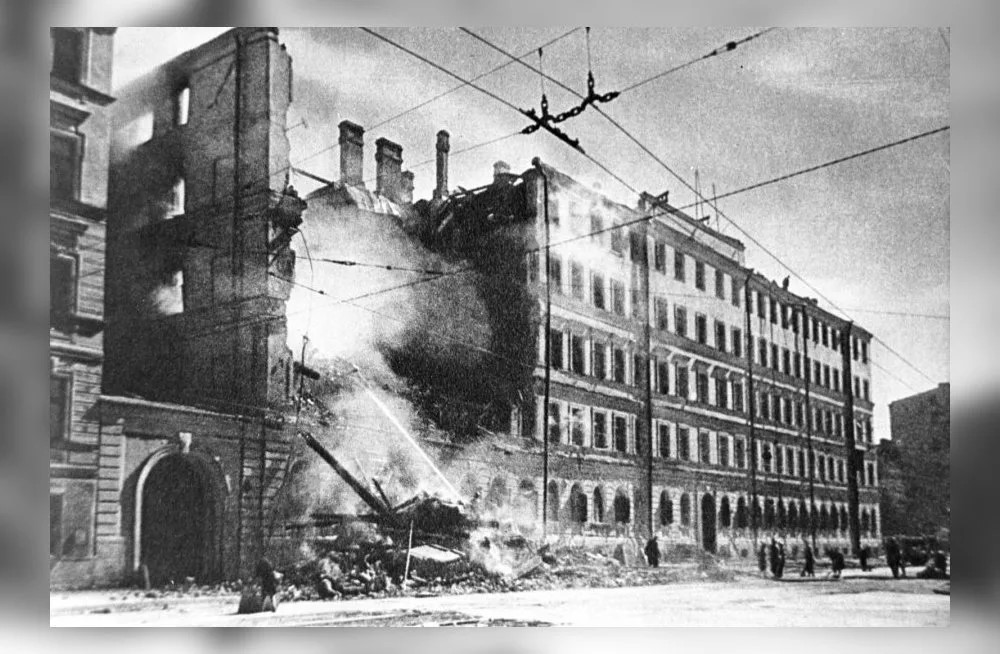 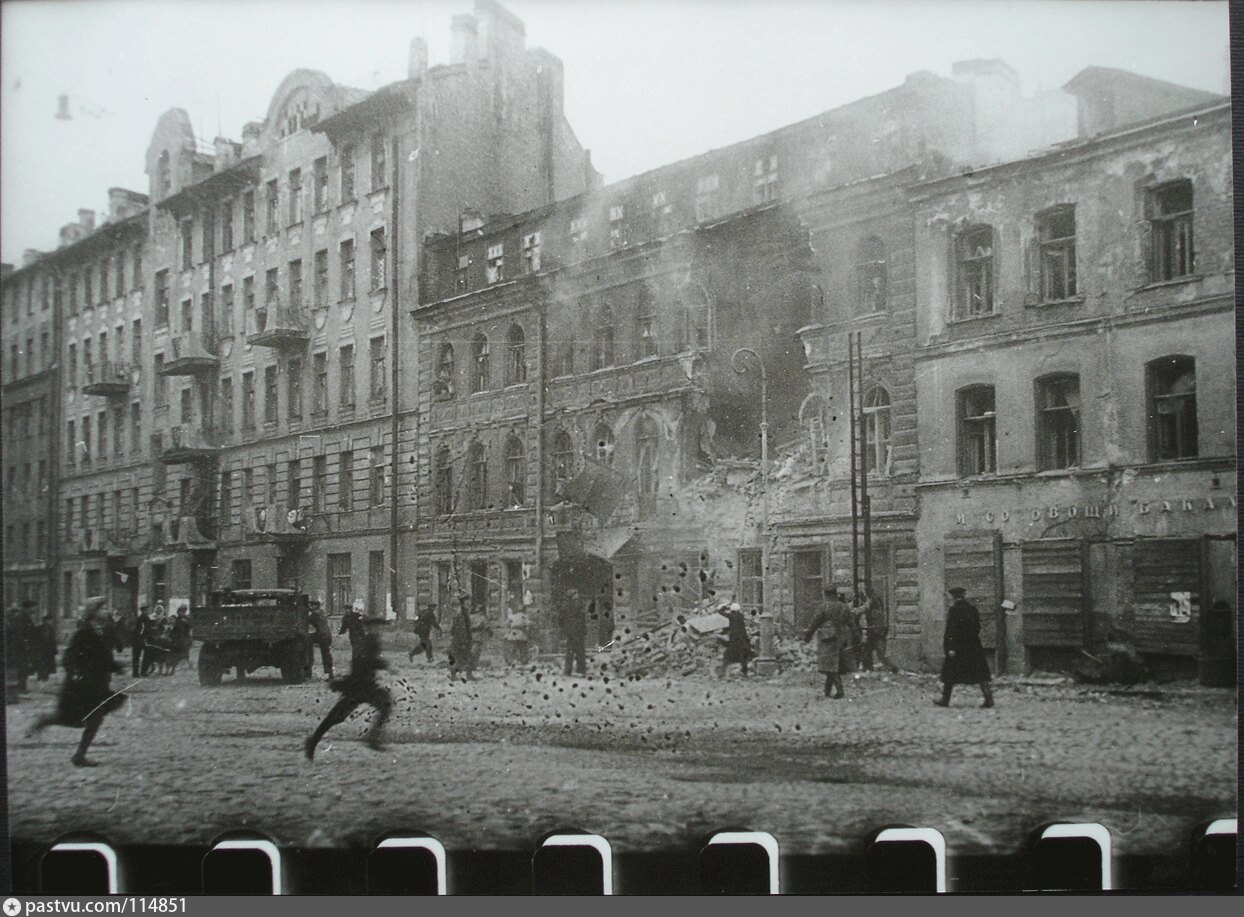 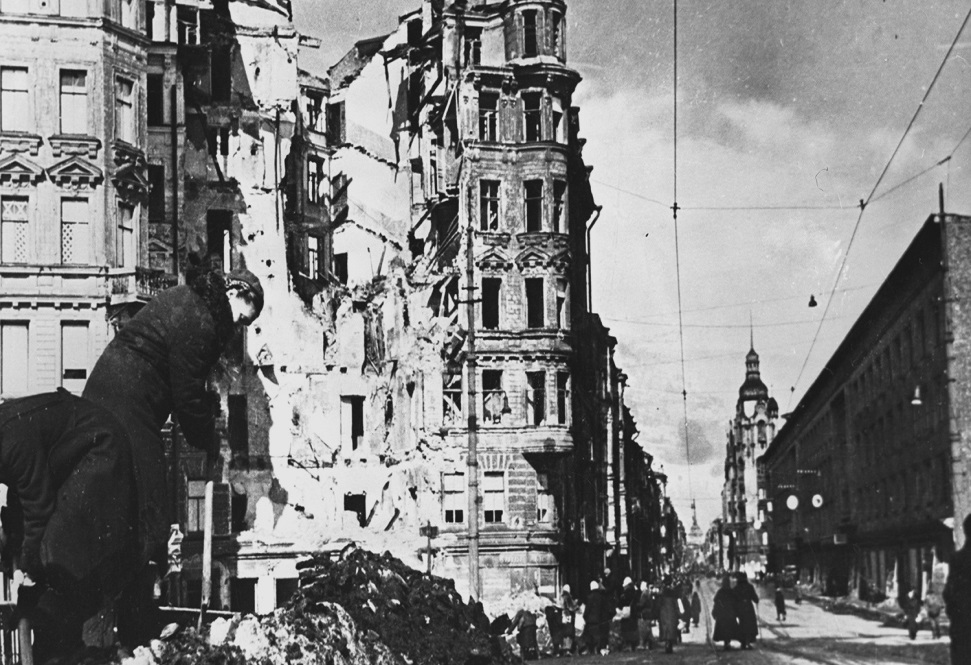 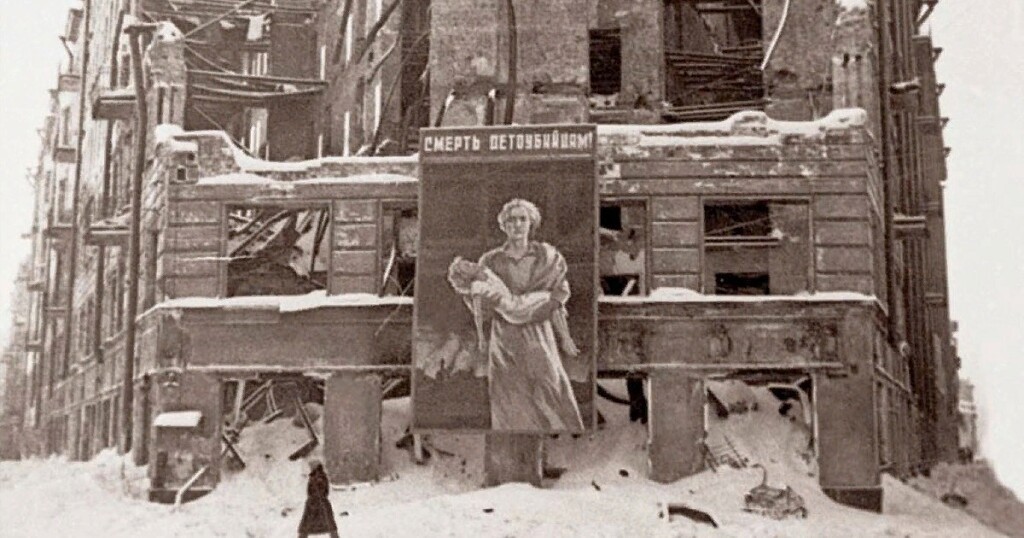 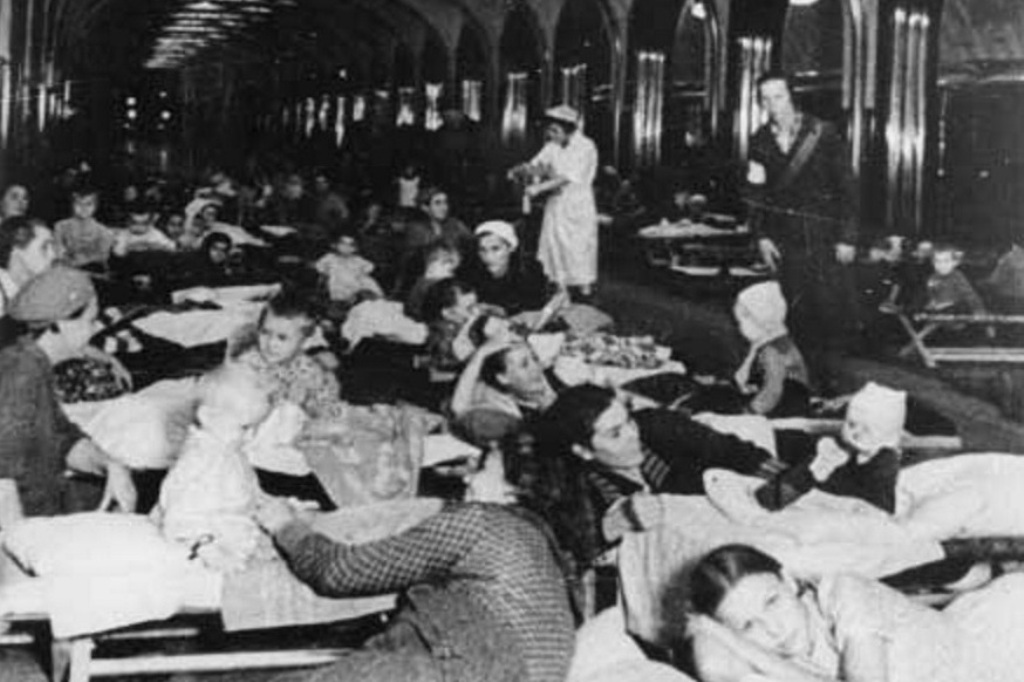 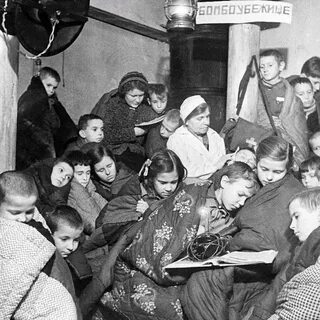 Ленинградский метроном и радио
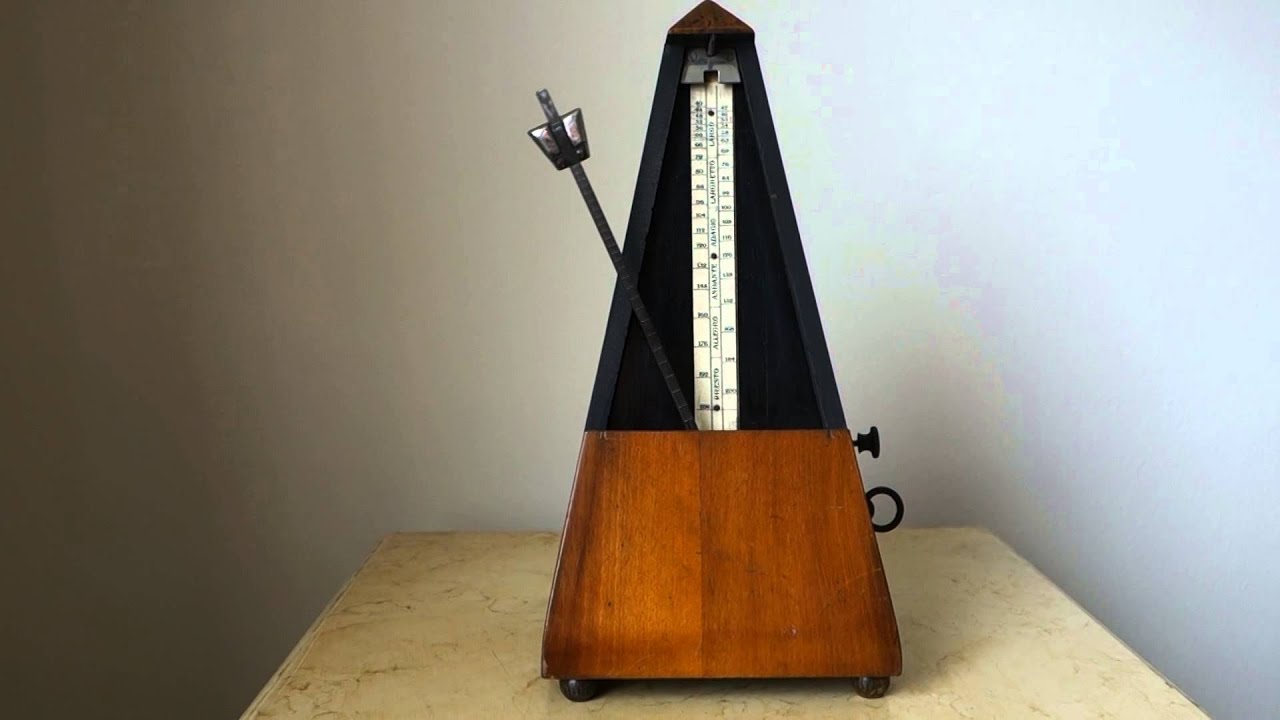 Зима в тот год была неожиданно суровой и морозной
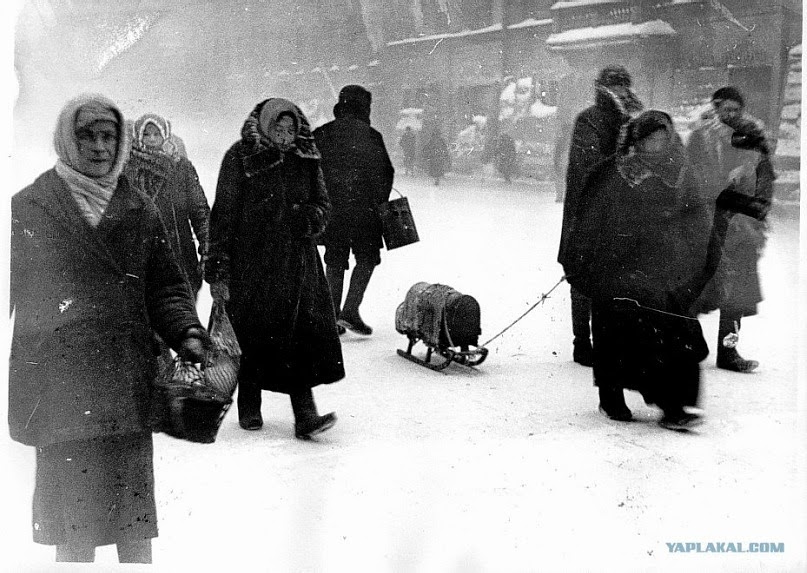 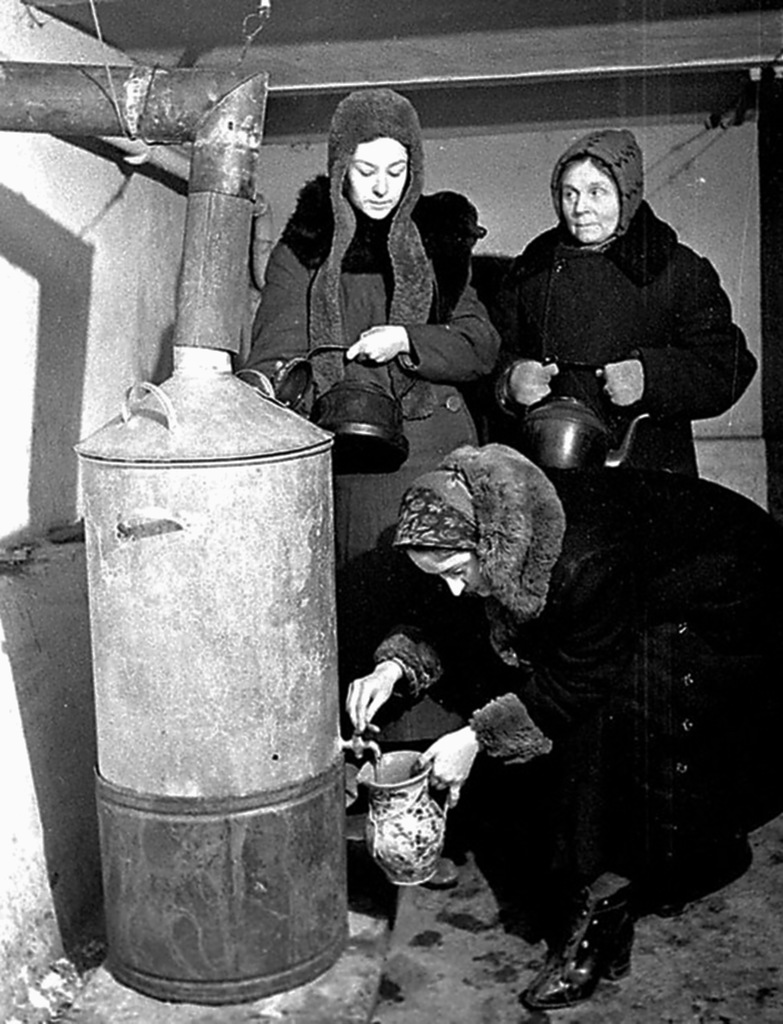 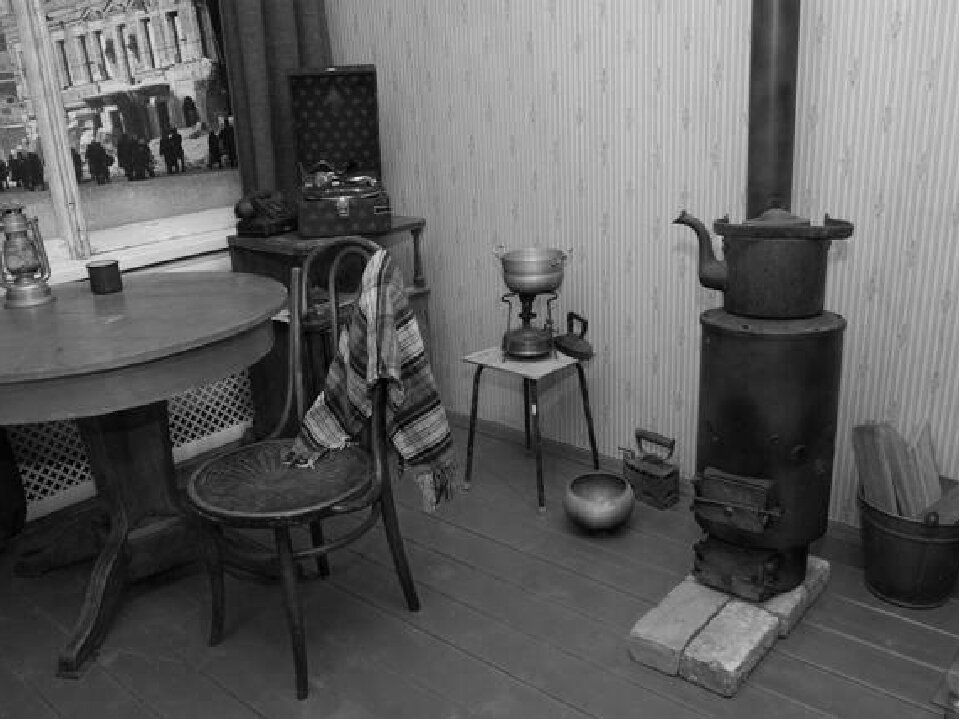 На Неву за водой
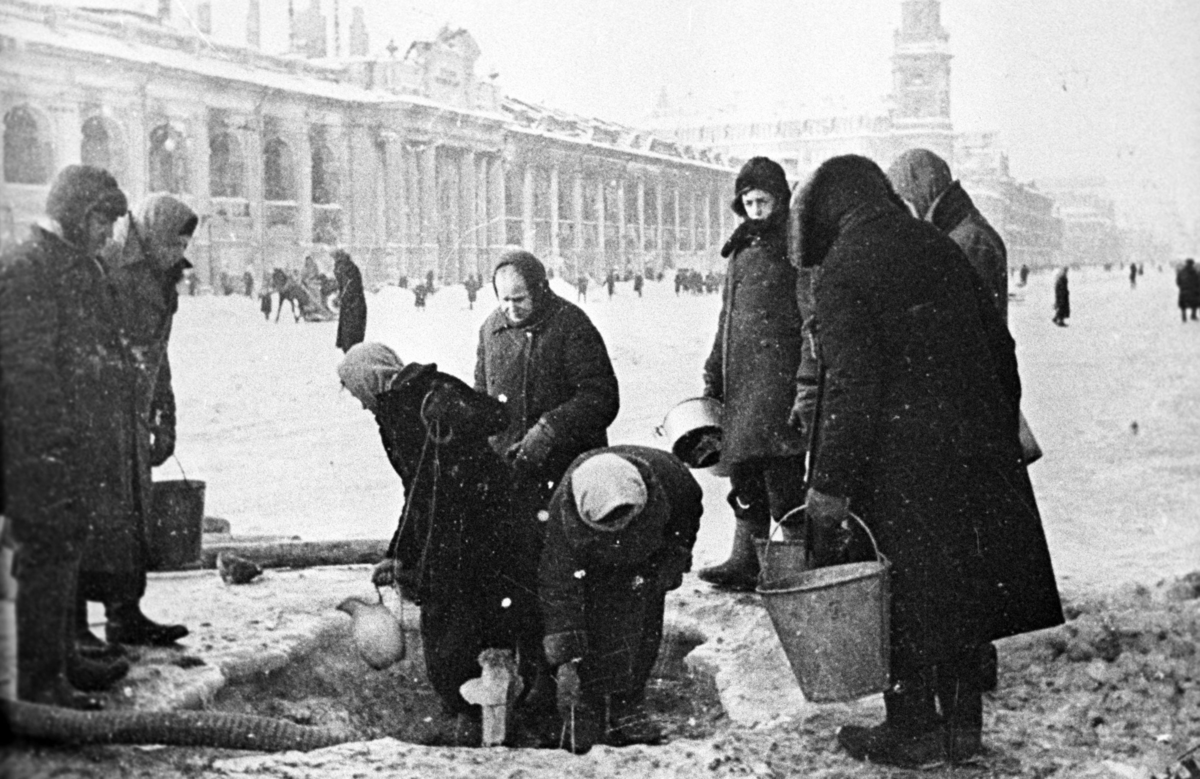 Блокадный хлеб и карточки на хлеб
Дети во время блокады
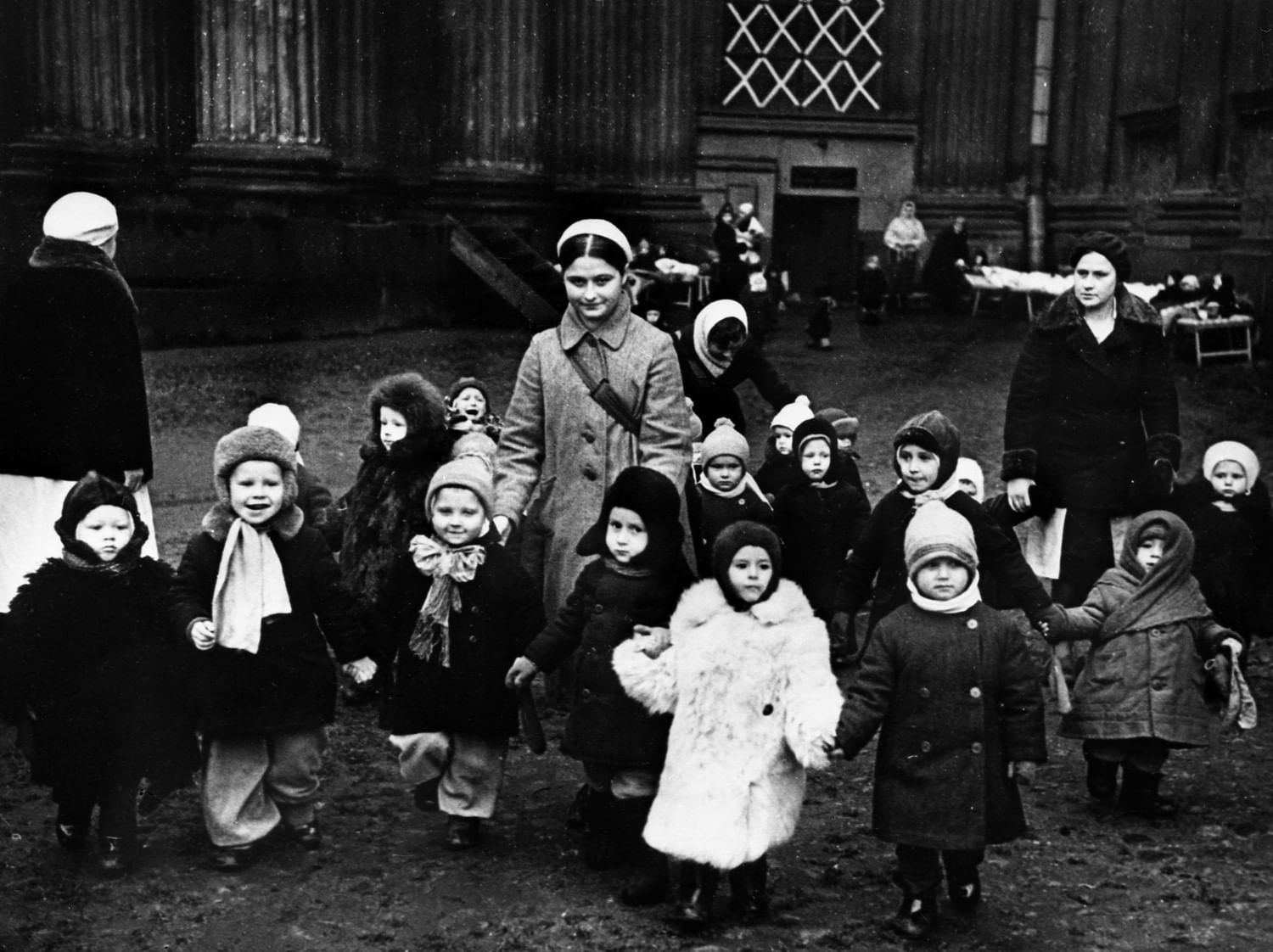 Новый год  для детей во время блокады
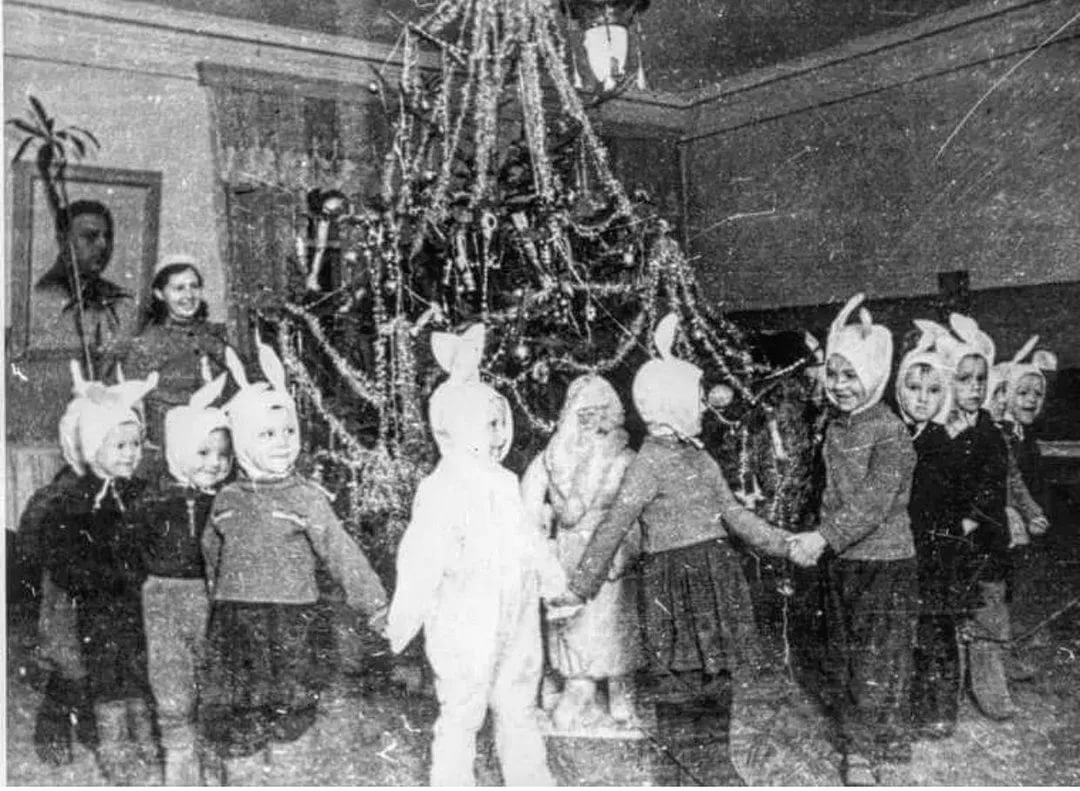 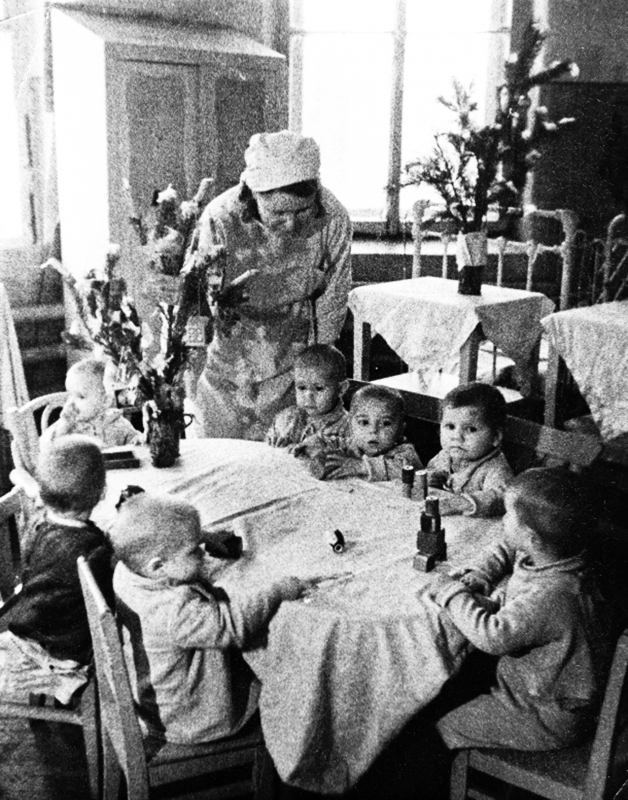 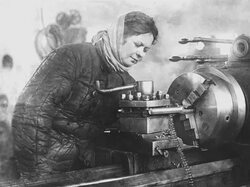 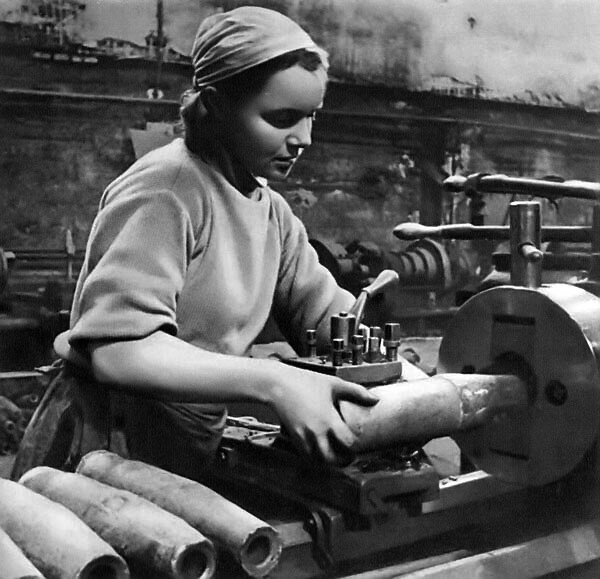 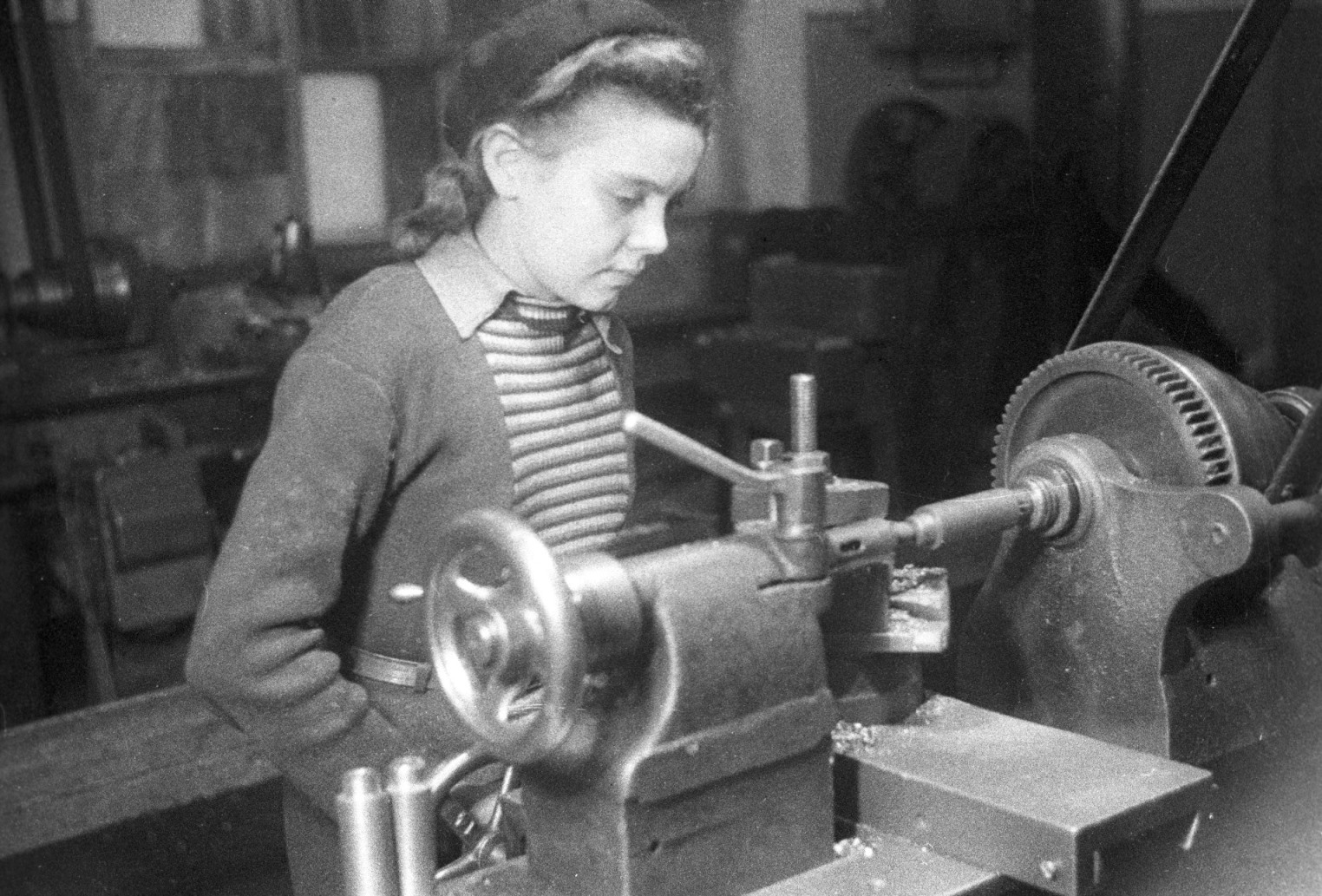 Дети продолжали ходить в школу во время блокады
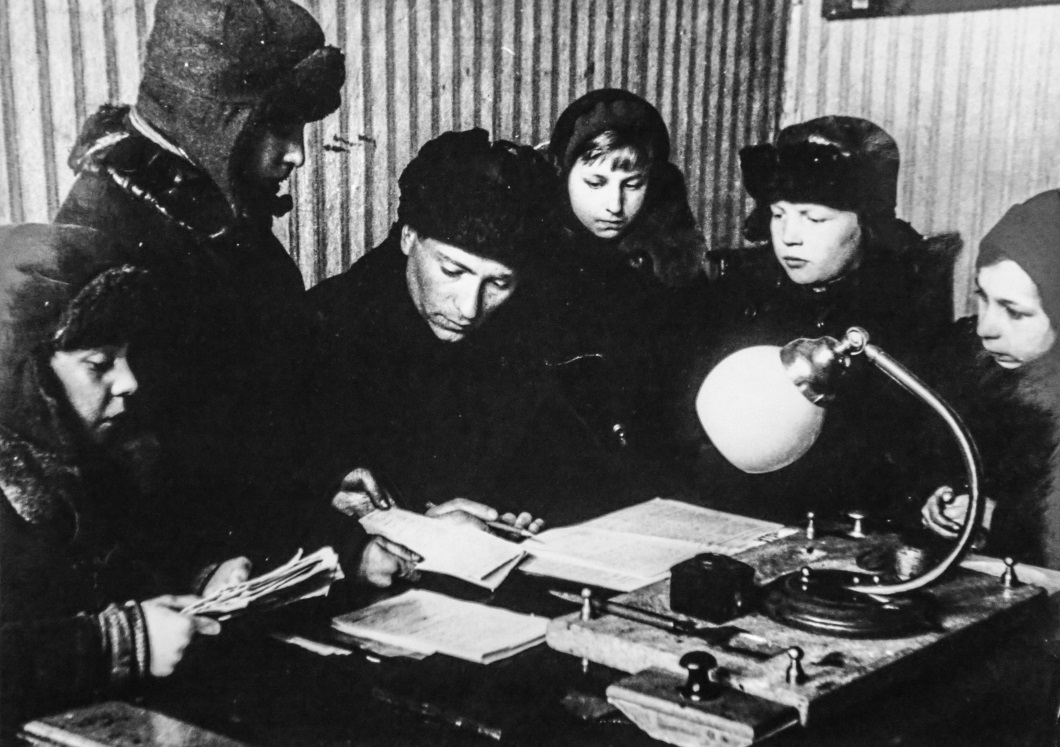 «Дорога жизни»
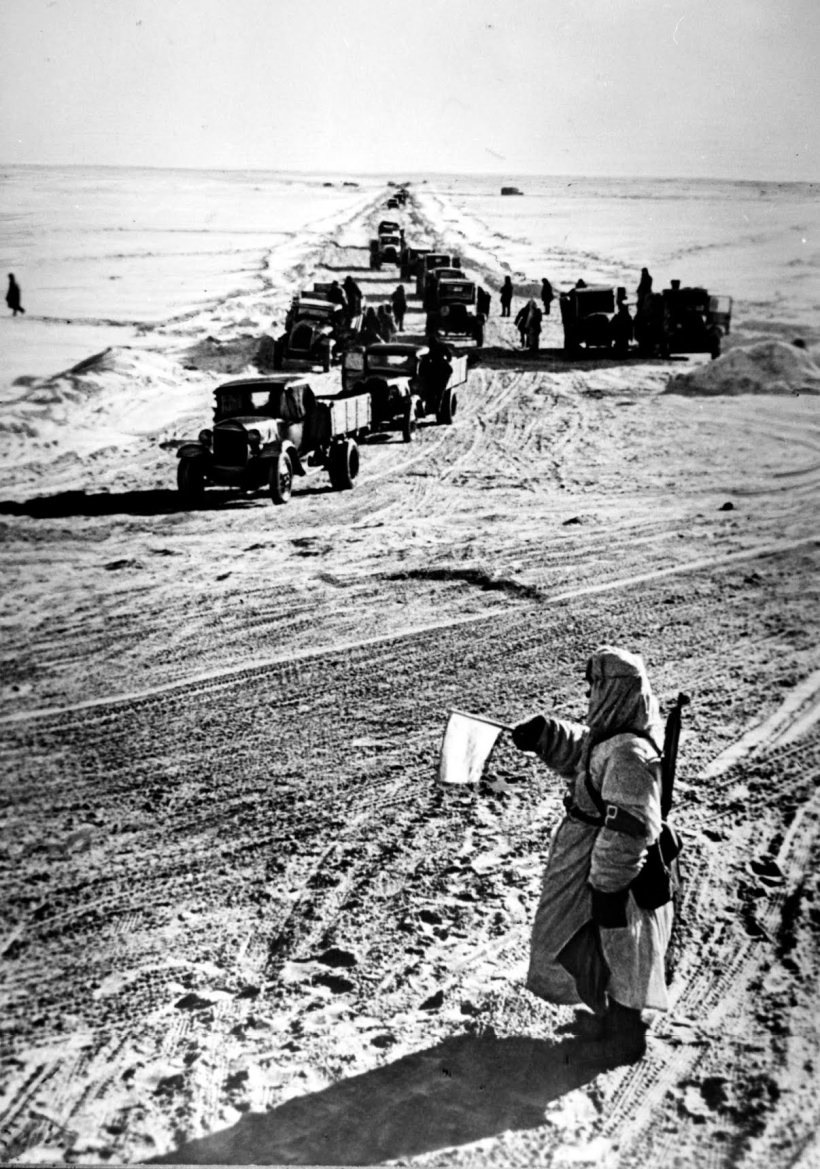 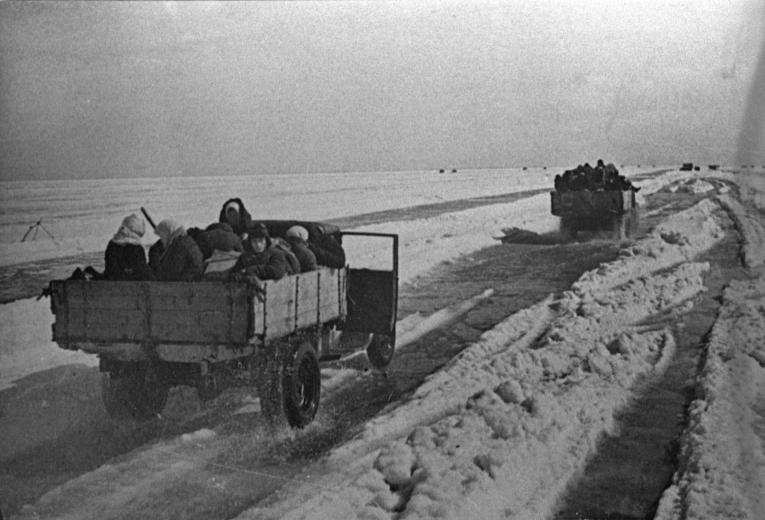 Огороды в Ленинграде во время блокады
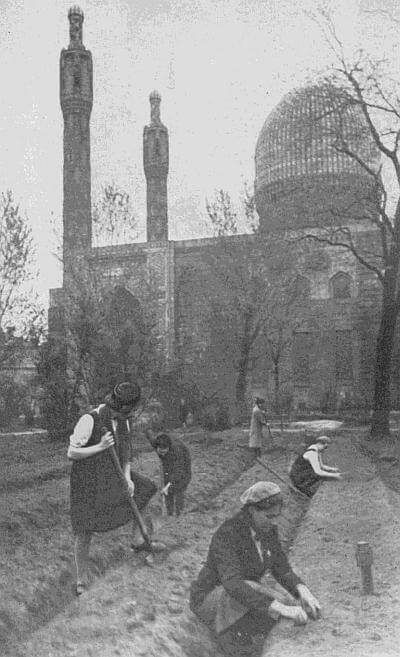 Салют в день снятия блокады
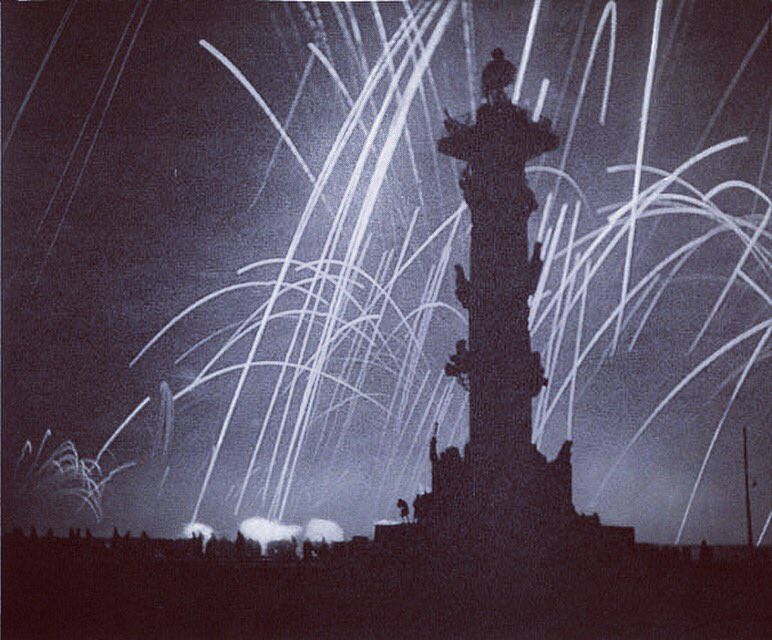 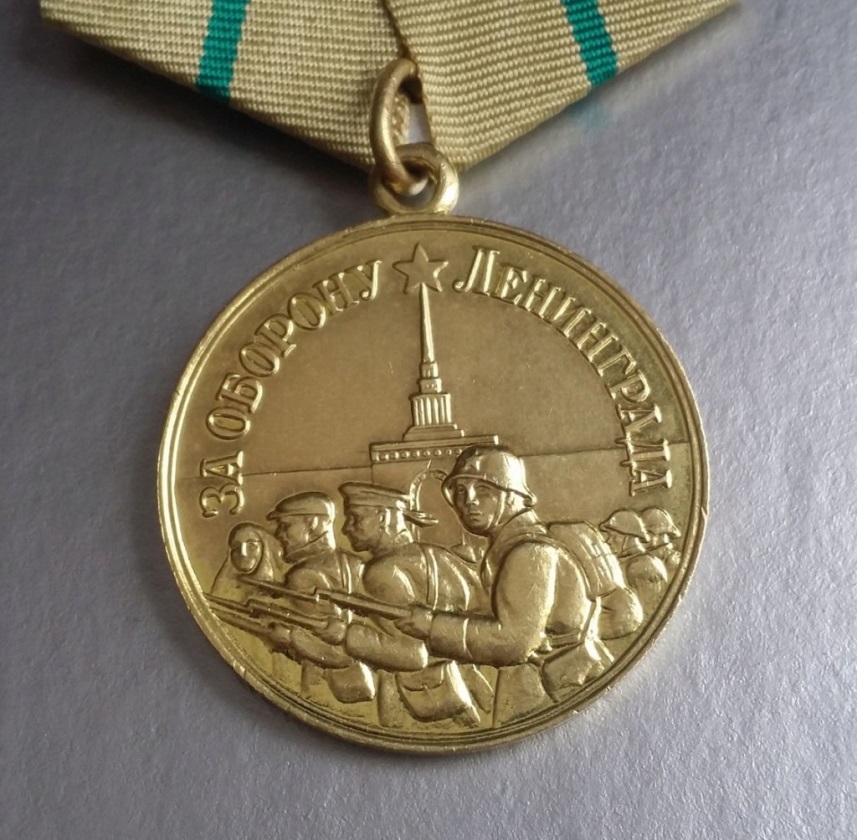 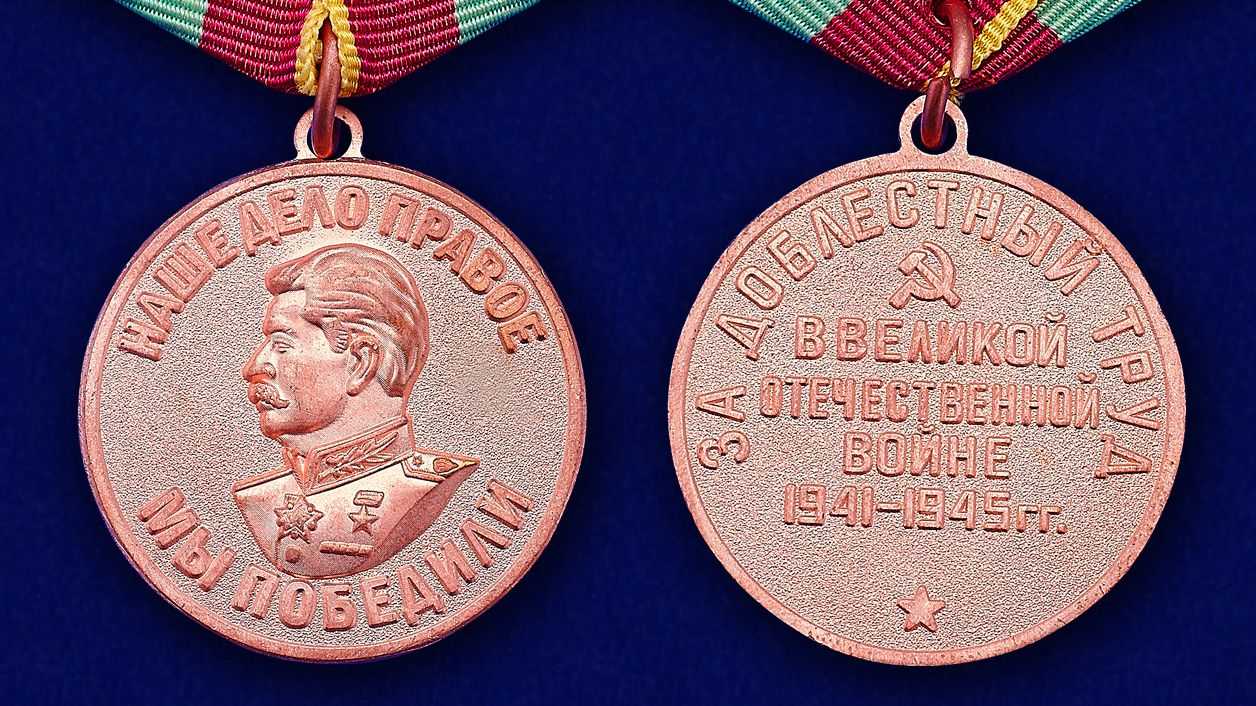 Восстановление города после блокады
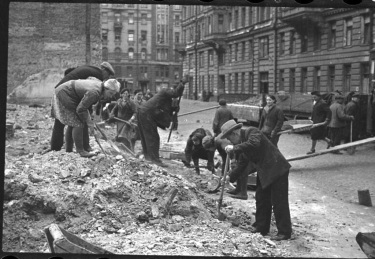 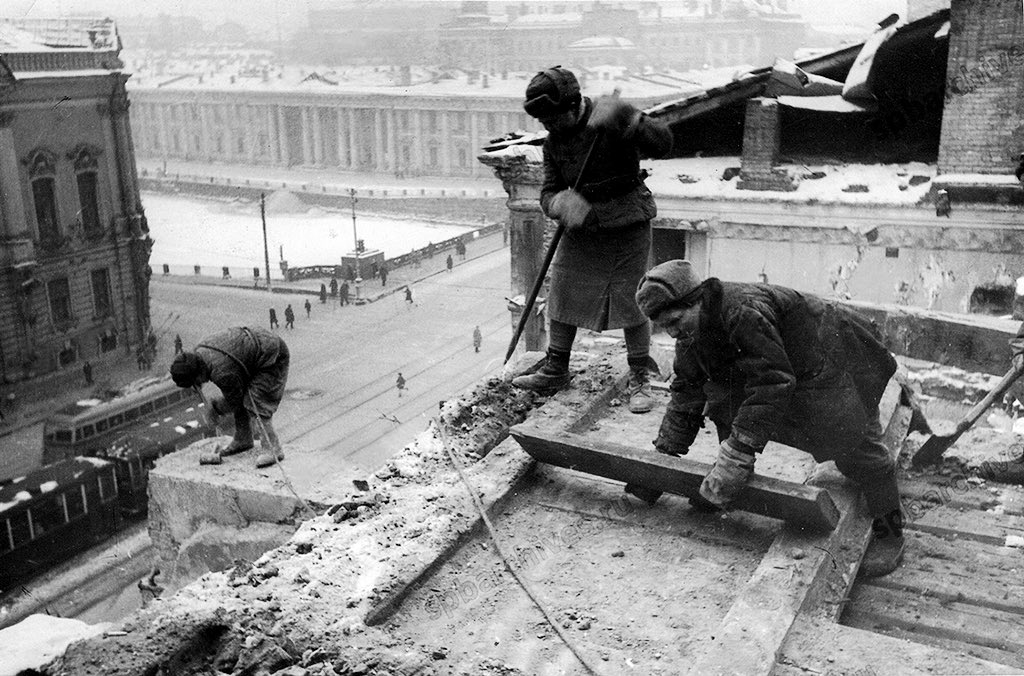 Мемориал «Разорванное кольцо»
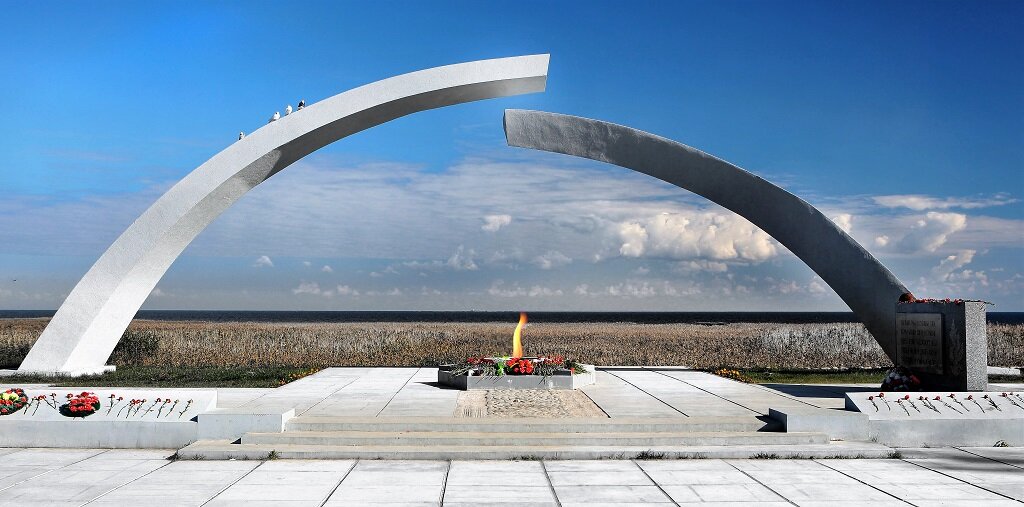 Цветок жизни – памятник детям, погибшим в дни Блокады Ленинграда
Пискаревское  мемориальное кладбище
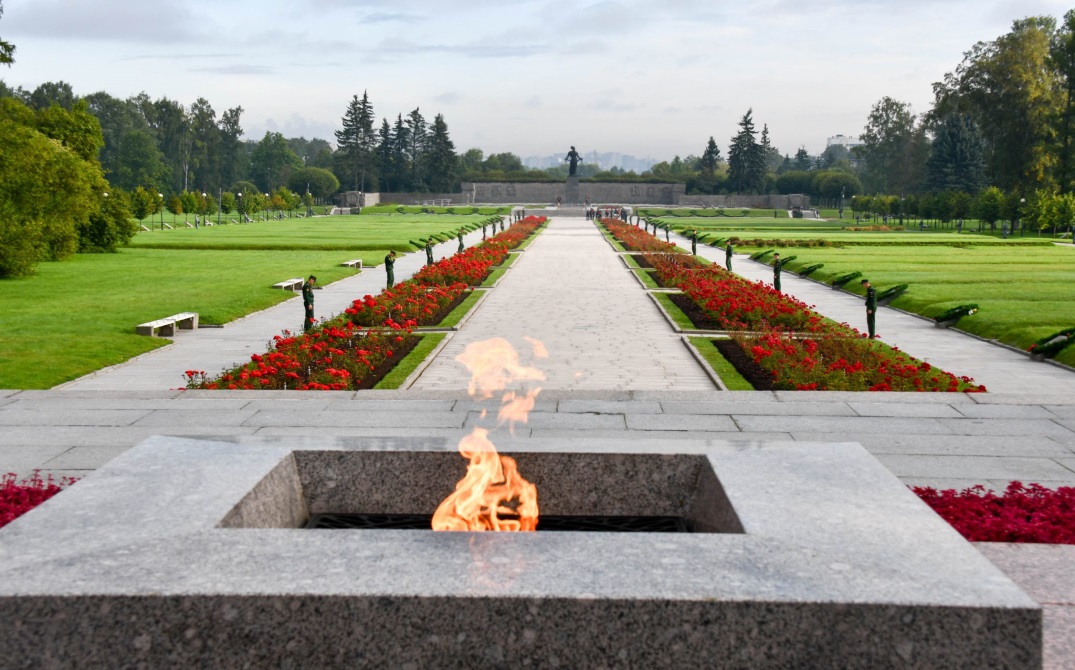 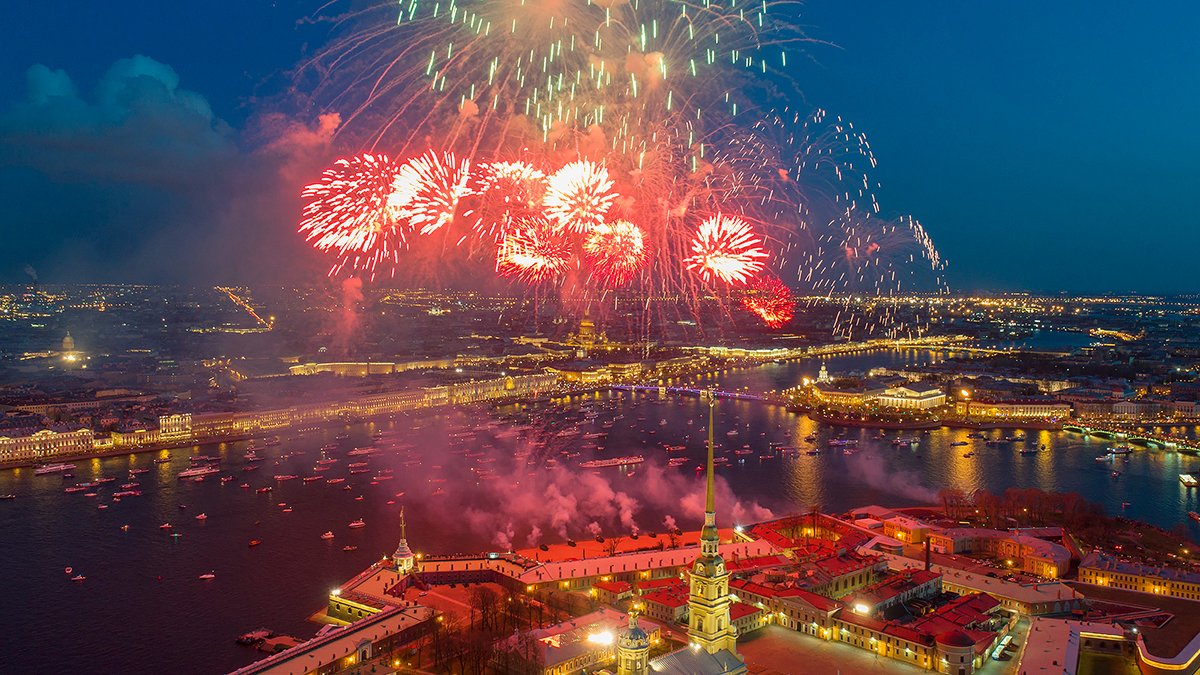